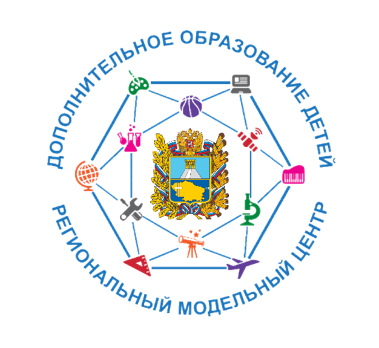 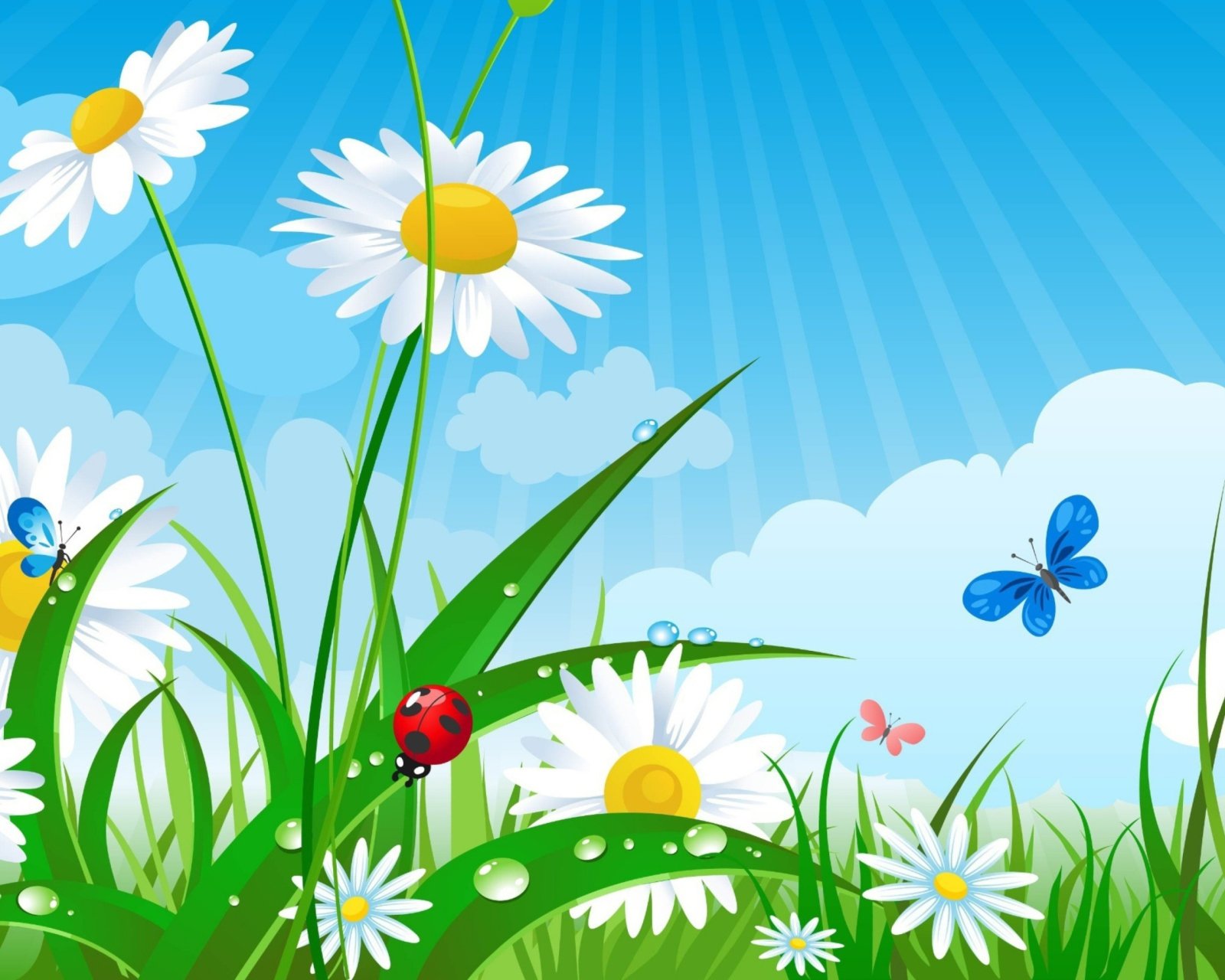 МногоОБРАЗное лето
с помощью Навигатора дополнительного образования Ставропольского края
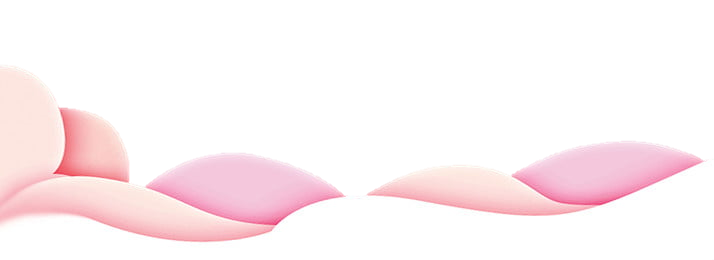 Уважаемые родители!
Приближается долгожданная летняя пора, период долгих школьных каникул. Но три месяца наедине с компьютером и планшетом - не самый приятный вариант. Куда лучше провести летние деньки в лагере: в окружении сверстников, под присмотром заботливых воспитателей и внимательных педагогов.  

Если Вы еще не решили, чем будет заниматься ваш ребенок в это время, тогда отличным помощником может стать сайт «Навигатор дополнительного образования детей Ставропольского края» -https://р26.навигатор.дети
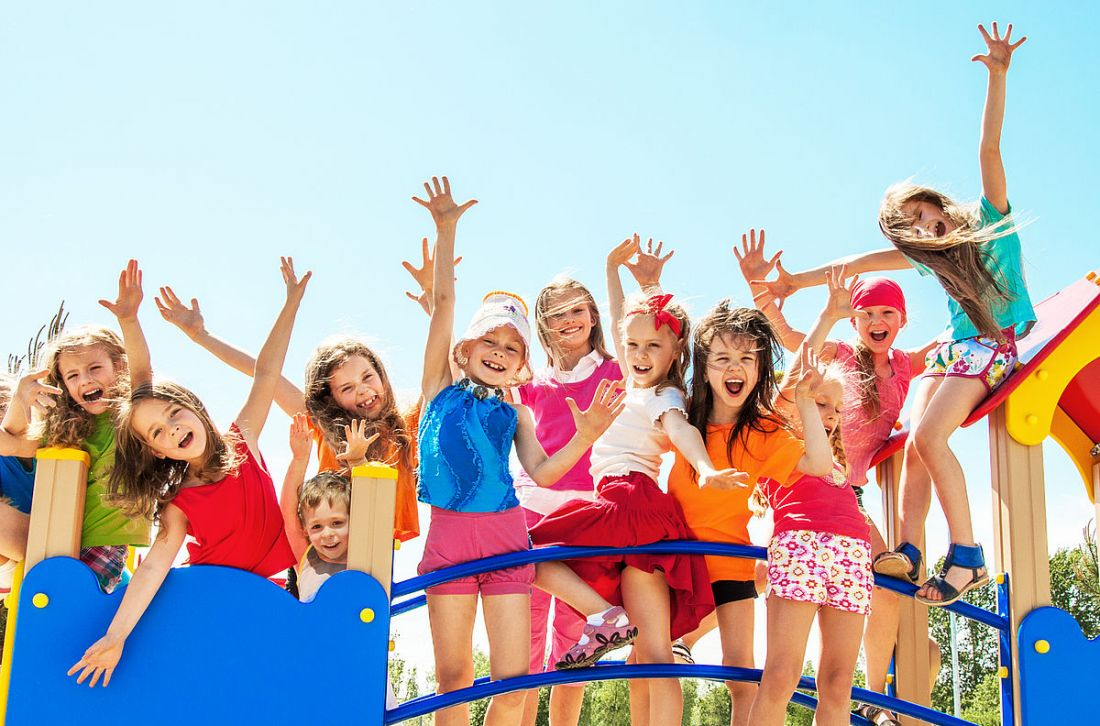 Летние каникулы — это время открытий, знакомств, самореализации
«Навигатор дополнительного образования детей Ставропольского края» предлагает:
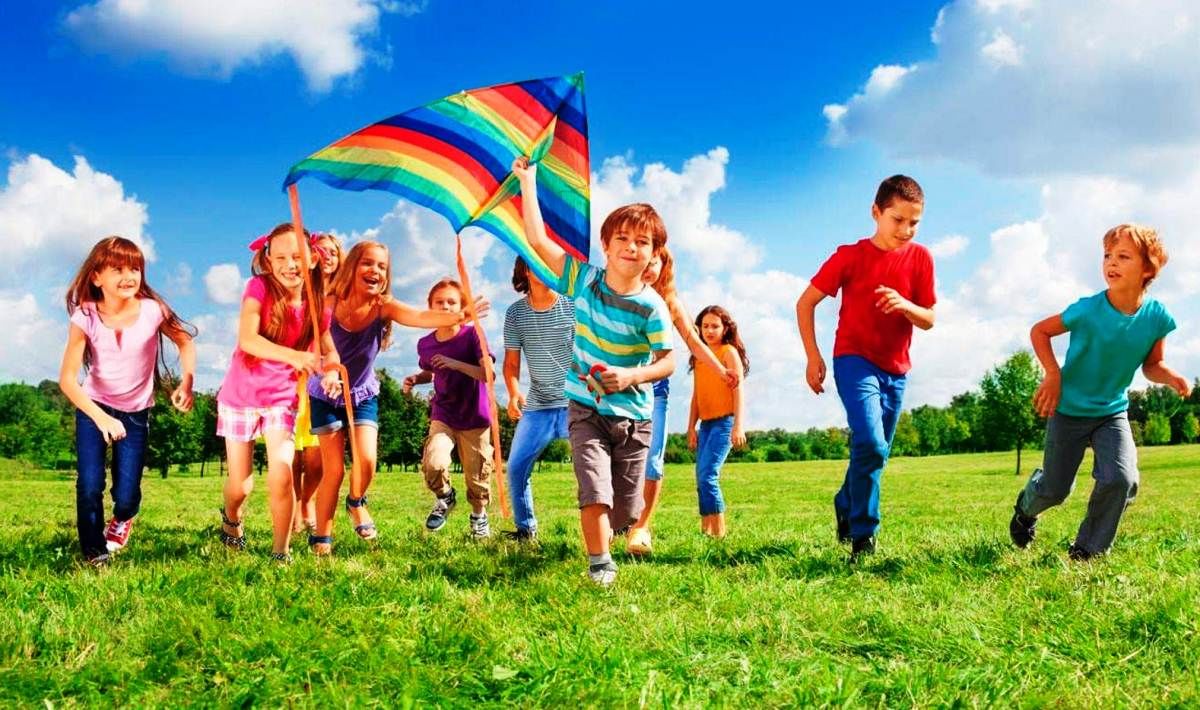 интересную программу
творческое развитие
общение со сверстниками
экскурсии и походы
Для получения дополнительной информации необходимо обратиться непосредственно к организатору мероприятия